TNO-foorumiJyväskylä 28.-29.8.
Anna Toni
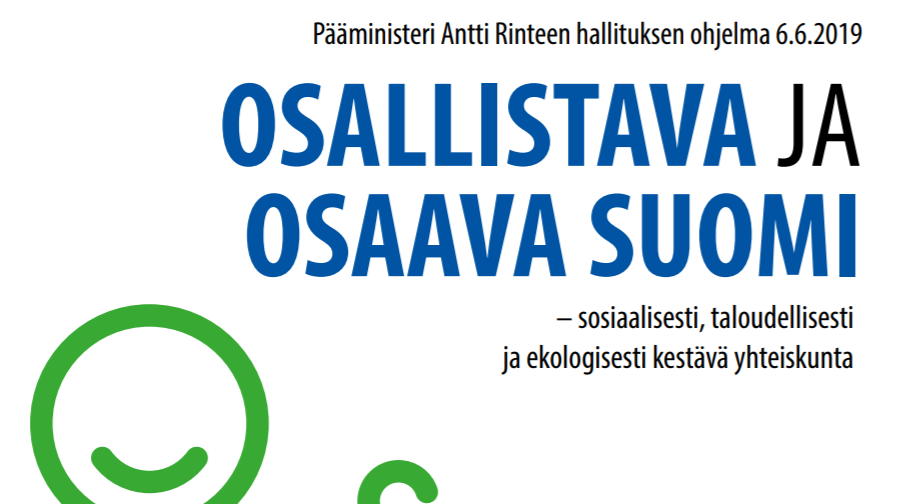 Työ- ja elinkeinoministeriö • www.tem.fi
29.8.2019
2
Työllisyyden edistämisen ministerityöryhmä, pj. Timo Harakka
Työllisyyden edistämisen ministerityöryhmä ohjaa hallitusohjelman toteuttamista työllisyyden edistämisen, työmarkkinoihin liittyvien asioiden ja työlainsäädännön kehittämisen osalta. Ministerityöryhmä käsittelee seuraaviin kokonaisuuksiin liittyvät asiat:

- työn kysyntä ja tarjonta, ml. palkkatuki, rekrytointituki ja yrittäjyyden edistäminen, kilpailukyky 
- työn tuottavuuden edistäminen
- työllisyyspalvelut ja työttömyysturva, ml. työttömänä opiskelu
- työlainsäädäntö ja paikallinen sopiminen
- työkyvyn edistäminen, ml. osatyökykyisten työllisyys
- työmarkkinoiden ammatillinen ja alueellinen kohtaanto, ml. osaavan työvoiman saatavuus
- työperäinen maahanmuutto ja kotouttaminen
- työelämässä syrjäytymisen torjunta
- jatkuva oppiminen 

Työryhmän jäsenet ovat:
Kehitysyhteistyö- ja ulkomaankauppaministeri Ville Skinnari
Valtiovarainministeri Mika Lintilä
Elinkeinoministeri Katri Kulmuni
Sisäministeri Maria Ohisalo
Sosiaali- ja terveysministeri Aino-Kaisa Pekonen
Pohjoismaisen yhteistyön ja tasa-arvon ministeri Thomas Blomqvist
Sihteeristö- ja muista tukipalveluista vastaa työ- ja elinkeinoministeriö.
Ministry of Economic Affairs and Employment of Finland • www.tem.fi
29.8.2019
3
Työ- ja elinkeinoministeriö • www.tem.fi
29.8.2019
4
Alatyöryhmien yhteiset tehtävät:
Työllisyysaste 75%:iin hallituskauden aikana
Työllisten määrän lisääminen vähintään 60 000 henkilöllä 2023 loppuun mennessä
Julkisen talouden tasapaino vuonna 2023 
Toimenpide-ehdotukset ministerityöryhmälle hallitusohjelman linjausten mukaisesti
Erityinen huomio vaikeasti työllistyvien työllisyyden lisäämiseen ja pyrkimykseen kohti työelämän tasa-arvon parantumista
Valmisteltava ehdotukset  1) Budjettiriiheen 2019  2)  2020 julkisen talouden suunnitelmaan kevät 2020 ja 3) budjettiriiheen 2020
Huomioitava: pitkän aikavälin muutostarpeet, erityisesti työelämän murroksesta ja väestörakenteesta johtuva tarve työn tuottavuuden lisäämiseen, osaamis- ja koulutustarpeet sekä moninaistuvat työnteon muodot. 
Muodostettava ja päivitettävä tietopohjaista tilannekuvaa työn pohjana. Hallitukselle esitettyjen keinojen ja niiden taustalla olevien tavoitteiden tulee perustua tietopohjaiseen tilannekuvaan.
Ehdotusten vaikuttavuutta ja kustannustehokkuutta on arvioitava.
Ministry of Economic Affairs and Employment of Finland • www.tem.fi
29.8.2019
5
Osaaminen ja työmarkkinoiden kohtaanto
Tehtävät:
Tarkastella kokonaisuutena työmarkkinoiden osaamistarpeisiin vastaamista ja valmistella
ehdotukset osaavan työvoiman saatavuuden turvaamiseksi, erityisesti työelämälähtöisen 
Työvoimakoulutuksen ja jatkuvan oppimisen mallin kehittämiseksi (ml. rahoitus) sekä työvoiman 
ammatillisen ja alueellisen kohtaannon parantamiseksi.
Myös työttömien omaehtoisen opiskelun edistäminen kuuluu alatyöryhmän tehtäviin.
Alatyöryhmän tehtävänä on jatkuvan oppimisen edistämiseksi etsiä keinoja digitaalisuuden 
hyödyntämiseksi, koulutustarjonnan ja rahoitusmallien kehittämiseksi sekä elinikäistä oppimista 
koskevan lainsäädännön kokoamiseksi yhteen.

Elinikäisen ohjauksen saatavuus, nuorisotakuu sekä työn‐ ja työhyvinvoinnin kehittäminen ovat
osa osaavan työvoiman saatavuus –kokonaisuutta.
Pj. Teija Felt, sihteerit, Janne Savolainen ja Anna Toni
Kokoonpano: TEM, OKM, STM, VM, Kuntaliitto, työmarkkinajärjestöt, SY.
Ministry of Economic Affairs and Employment of Finland • www.tem.fi
29.8.2019
6
Alatyöryhmän tehtävät
Tehdä tilannekatsaus työmarkkinoiden osaamistarpeista ja valmistella ehdotukset osaavan työvoiman saatavuudeksi. 
Huomioitava erityisesti 
työelämälähtöisen  työvoimakoulutuksen kehittäminen.  
Jatkuvan oppimisen mallin kehittäminen (ml. rahoitus).
työvoiman ammatillisen ja alueellisen kohtaannon parantaminen.
Työttömien omaehtoisen opiskelun edistäminen. 

Jatkuvan oppimisen edistämiseksi 
 digitaalisuuden hyödyntämiseksi. 
 koulutustarjonnan suuntaamiseksi ja lisäämiseksi. 
 rahoitusmallien kehittämiseksi. 
 elinikäistä oppimista koskevan lainsäädännön kokoamiseksi yhteen.

Lisäksi kokonaisuuteen kuuluu
Elinikäisen ohjauksen saatavuus
Nuorisotakuu
Työn‐ ja työhyvinvoinnin kehittäminen
Ministry of Economic Affairs and Employment of Finland • www.tem.fi
29.8.2019
7
Elinikäinen ohjaus HAOssa
Hallitusohjelmakirjauksia
Luodaan kattavat elinikäisen ohjauksen palvelut, jotta kaikilla on yhdenvertaiset mahdollisuudet jatkuvaan oppimiseen ja jotta osaamisen kehittämistä ohjataan yksilön ja yhteiskunnan kannalta strategisesti. Erityisenä haasteena tunnistetaan, että työn murros ja digitalisaatio muuttavat eniten matalamman koulutustason vaativia töitä, joka korottaa uudelleenkoulutusta ryhmissä, jotka nykyisin osallistuvat aikuiskoulutukseen vähän (s. 164).
Kehitetään ura- ja ohjauspalveluita työttömien lisäksi erityisesti pitkään perhevapailla olleille ja ikääntyneille työntekijöille. Työuraohjausta lisätään myös työssäkäyville ja yrittäjille (s. 129). 
Vahvistetaan maahanmuuttajien osaamisen tunnistamista, ohjausta ja osaamiskeskustoimintaa. (s. 137). 
Työhönvalmentajien saatavuutta parannetaan TE- ja sosiaalipalveluissa (s. 131).
Vahvistetaan työpaikalla tapahtuvaa oppimista ja työpaikkaohjaajien roolia (s. 139).
Ohjaamoista sivuilla 131 (nuorisotakuu)  ja 173 (nuorten kasvokkainen palvelu).
Vahvistetaan opinto-ohjausta eri koulutusasteilla. Selvitetään sitovat mitoitukset opinto-ohjaajien määrästä toisen asteen koulutuksessa ja jälkiohjausvelvoitteen ulottamisesta ammatilliseen koulutukseen sekä tukiopinto-ohjaus peruskoulusta toiselle asteelle osana oppivelvollisuusiän korotuksen ja maksuttoman toisen asteen koulutuksen valmistelua. Parannetaan maahanmuuttajataustaisten jatko-opintovalmiuksia lisäämällä opinto-ohjausta ja monialaista yhteistyötä perheiden kanssa.(s. 165)
Työ- ja elinkeinoministeriö • www.tem.fi
29.8.2019
8
HAOn toimeenpano / elinikäinen ohjaus
Osaaminen ja työmarkkinoiden kohtaanto -alatyöryhmä
TEM: TE-hallinnon uraohjauspalveluiden saatavuuden ja laadun kartoittaminen -> tavoitteena kehitysehdotukset kevään lisätalousarvioehdotuksiin
ELO valtakunnallisen työryhmän toimikausi päättyy tammikuussa 2020 – jatko?

Muuta:
Hallitusohjelma painottaa elinikäistä ohjausta ja paitsiossa olevia ryhmiä – kehitystyö edellyttää poikkihallinnollista yhteistyötä
Työllisyyspalveluiden kehittäminen kokonaisuudessaan
TE-digihankkeen kehitystyö
Nuorisotakuu/Ohjaamot?
Hankkeiden jatkot?
Työ- ja elinkeinoministeriö • www.tem.fi
29.8.2019
9